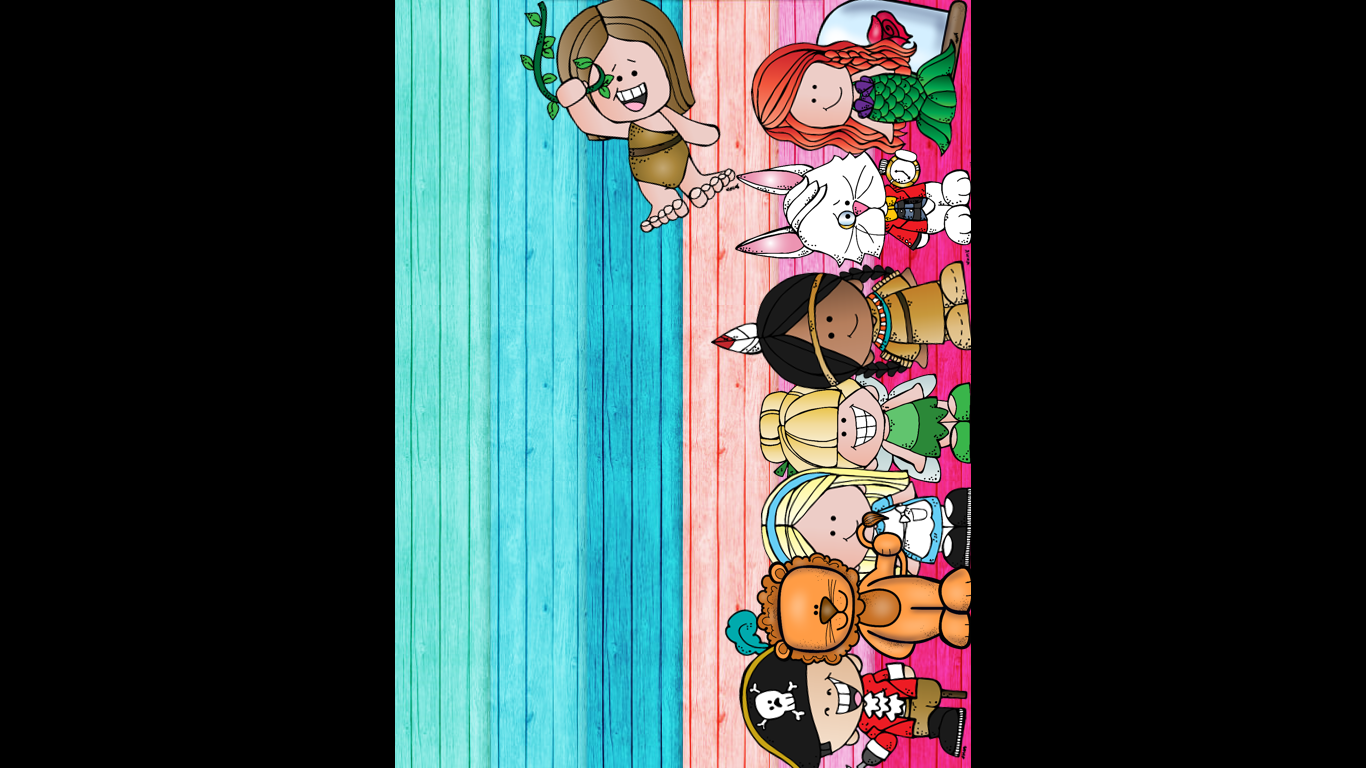 2018-2019
Consejo 
Técnico Escolar
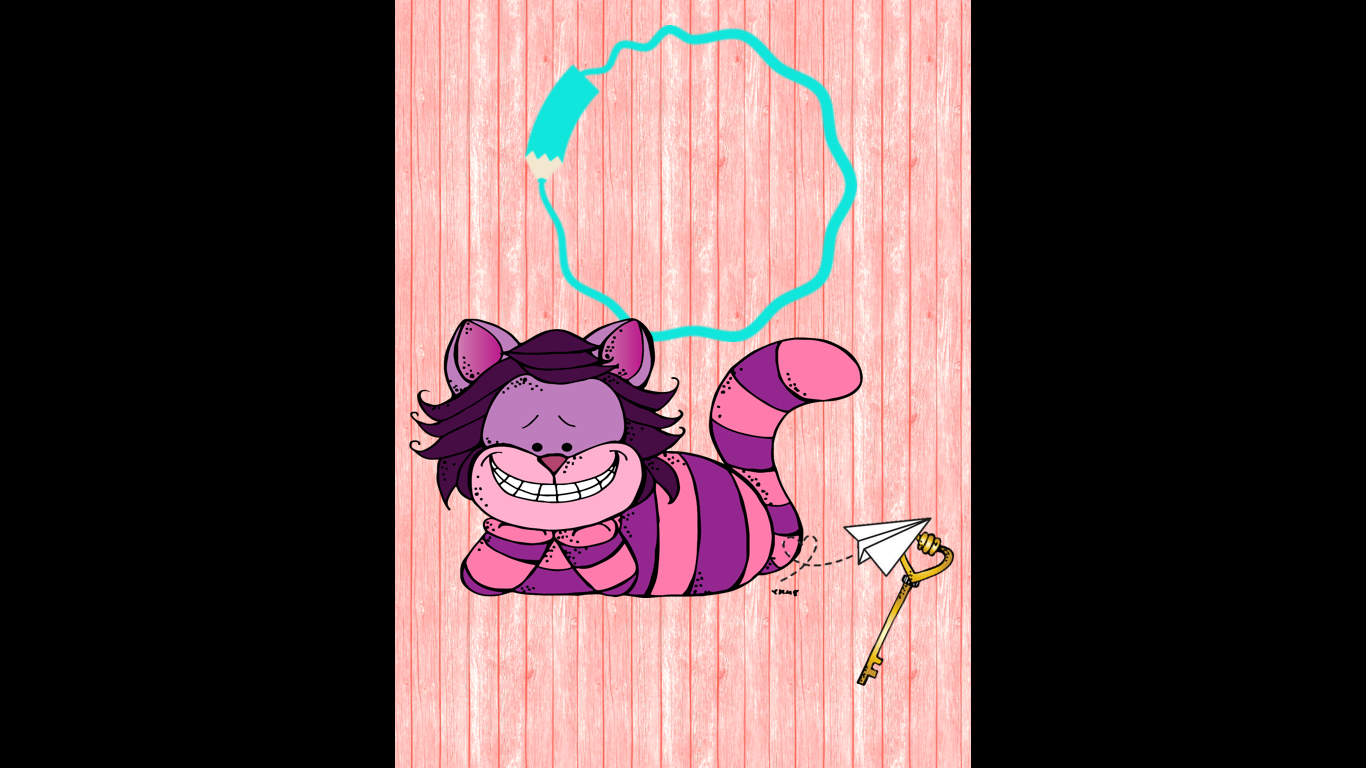 C.T.E.
Fase intensiva
Agosto
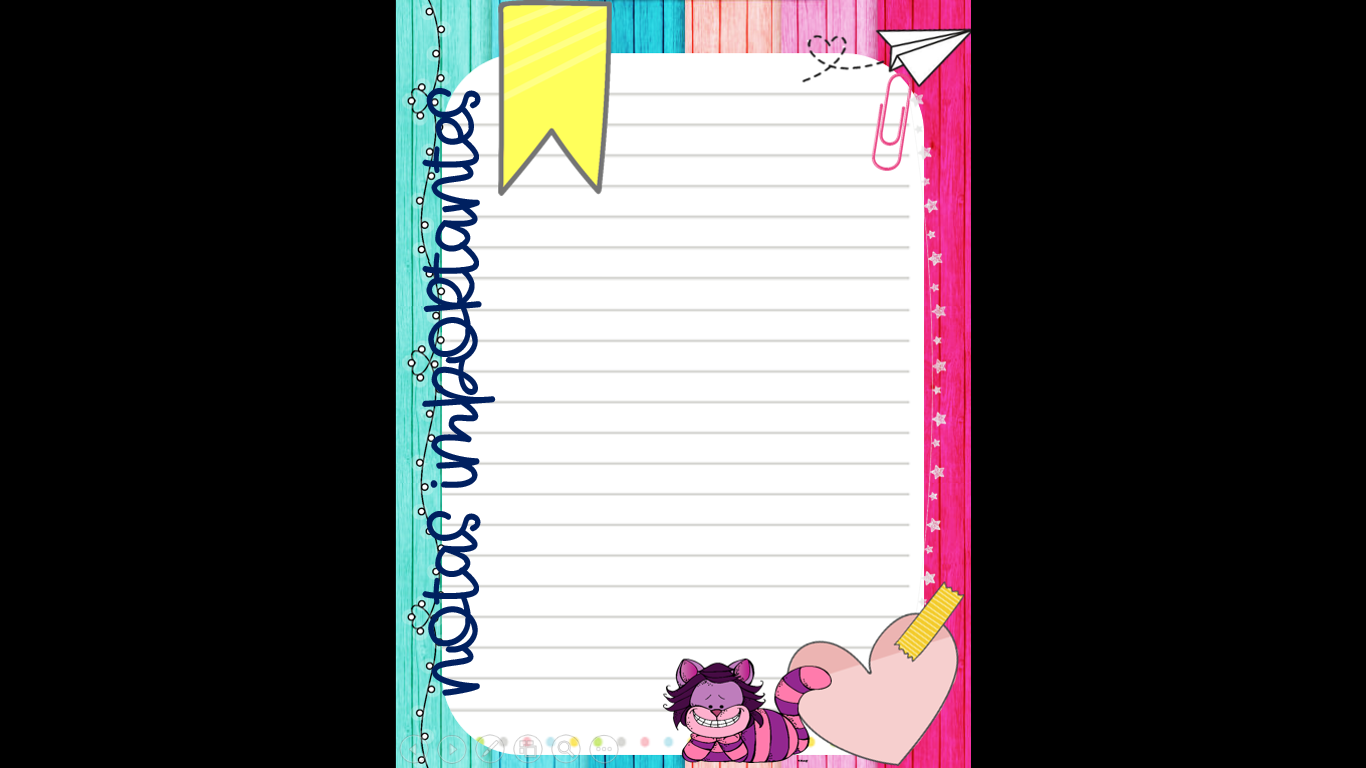 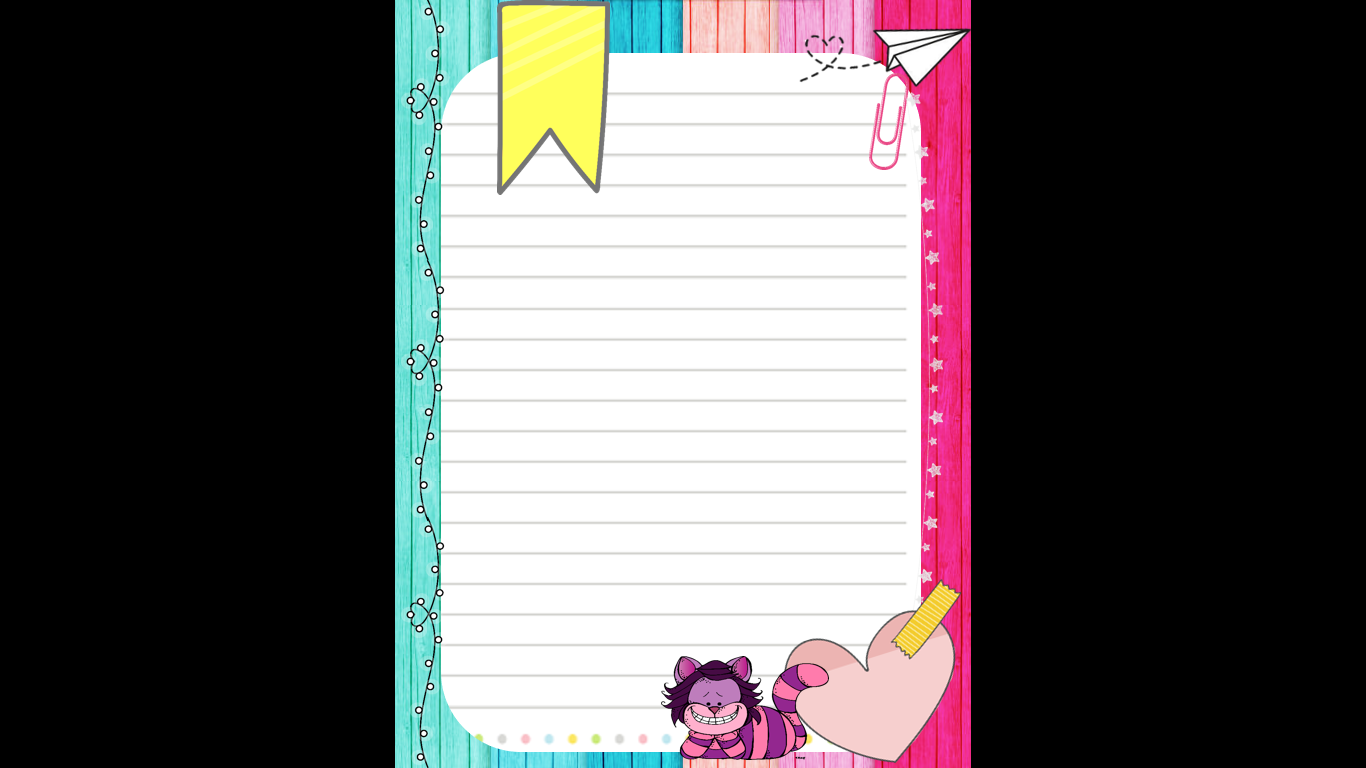 Notas importantes
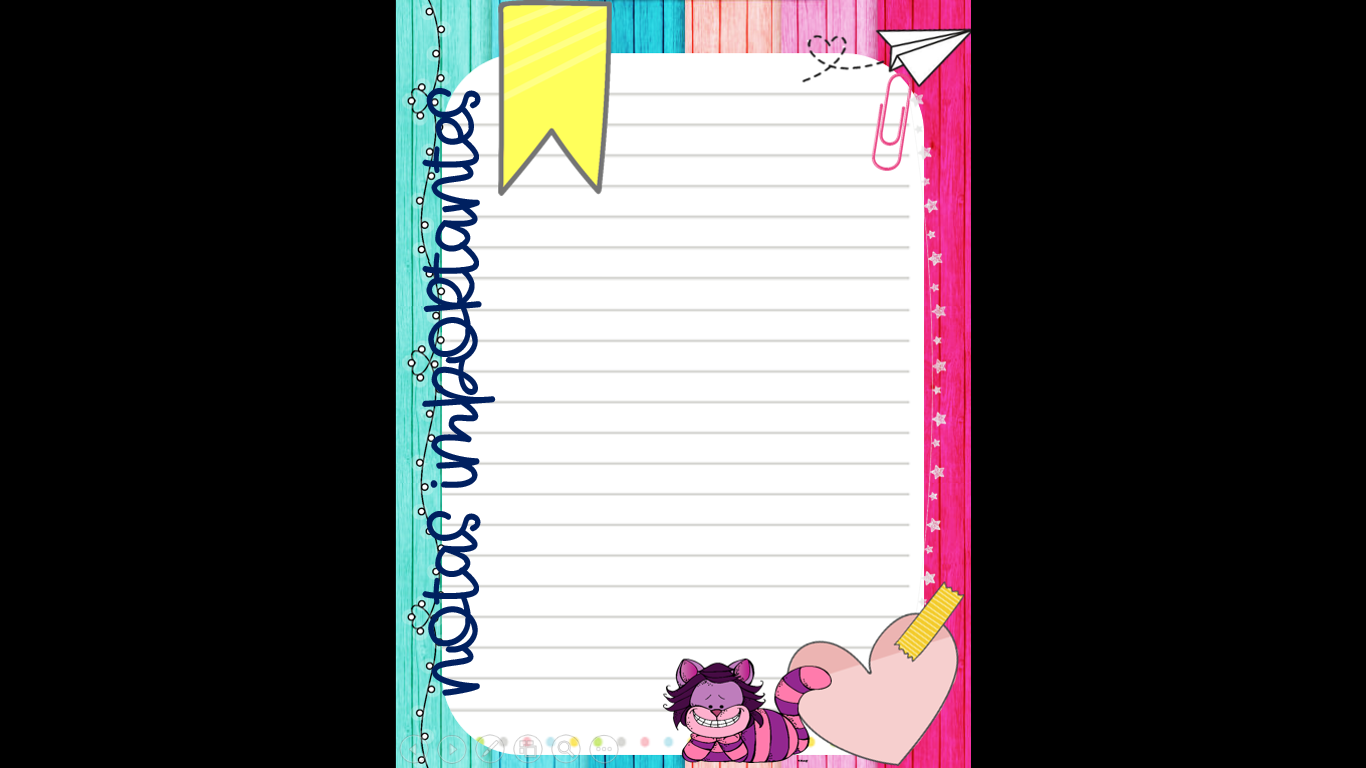 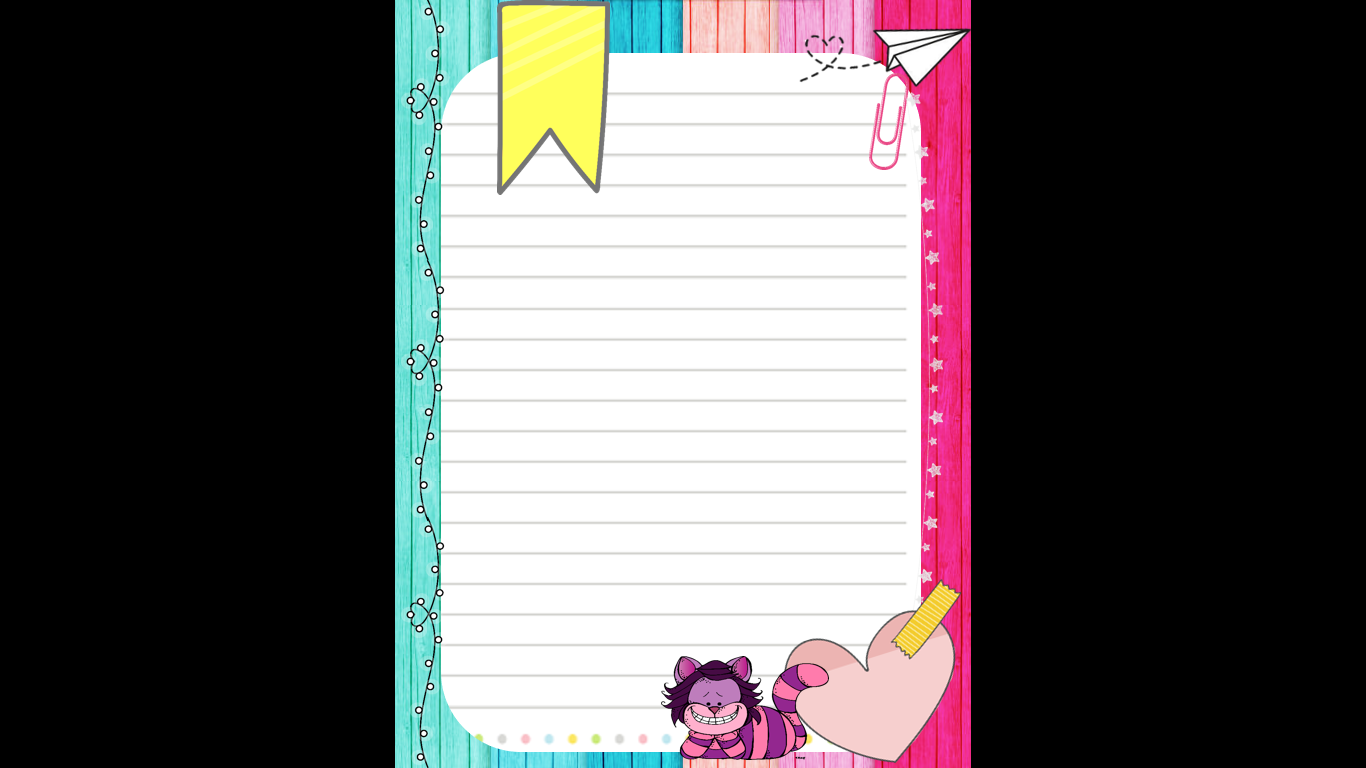 Notas importantes
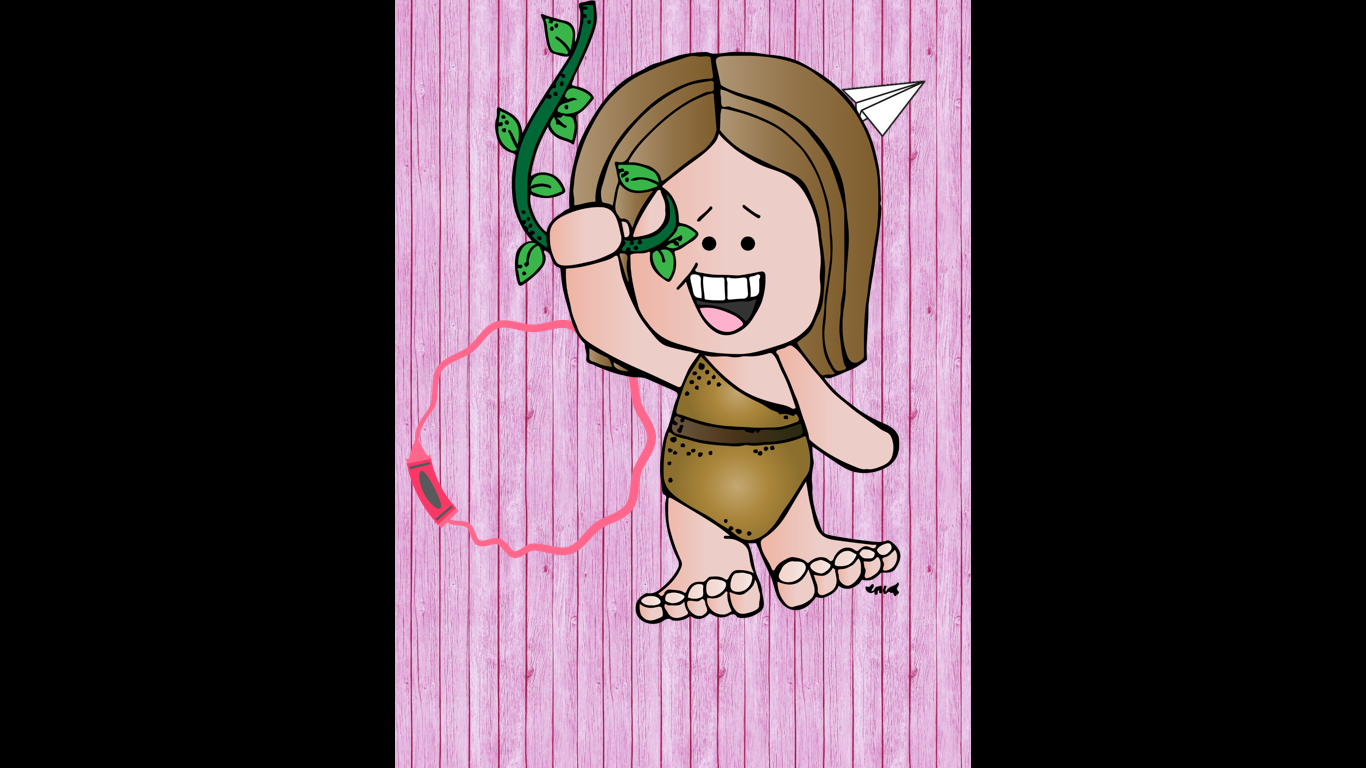 C.T.E.
Sesión 1
Octubre
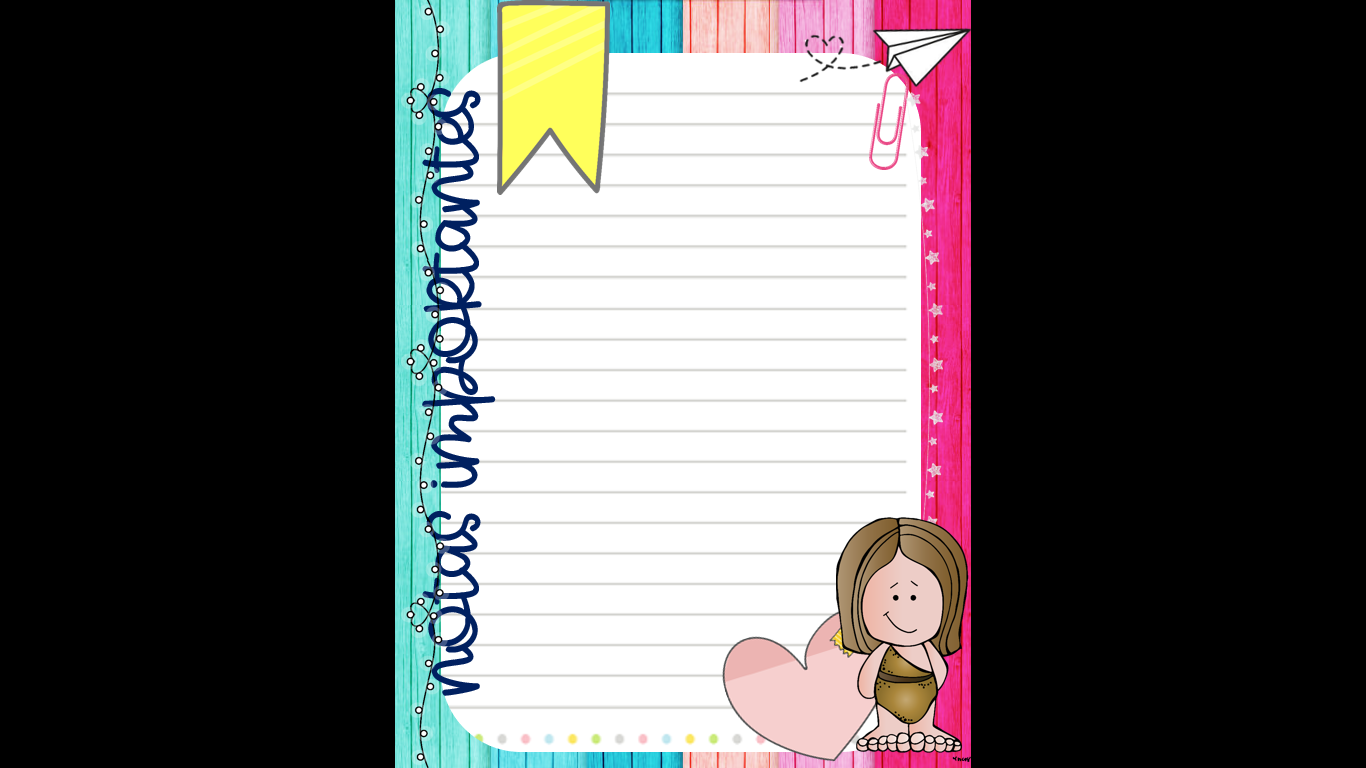 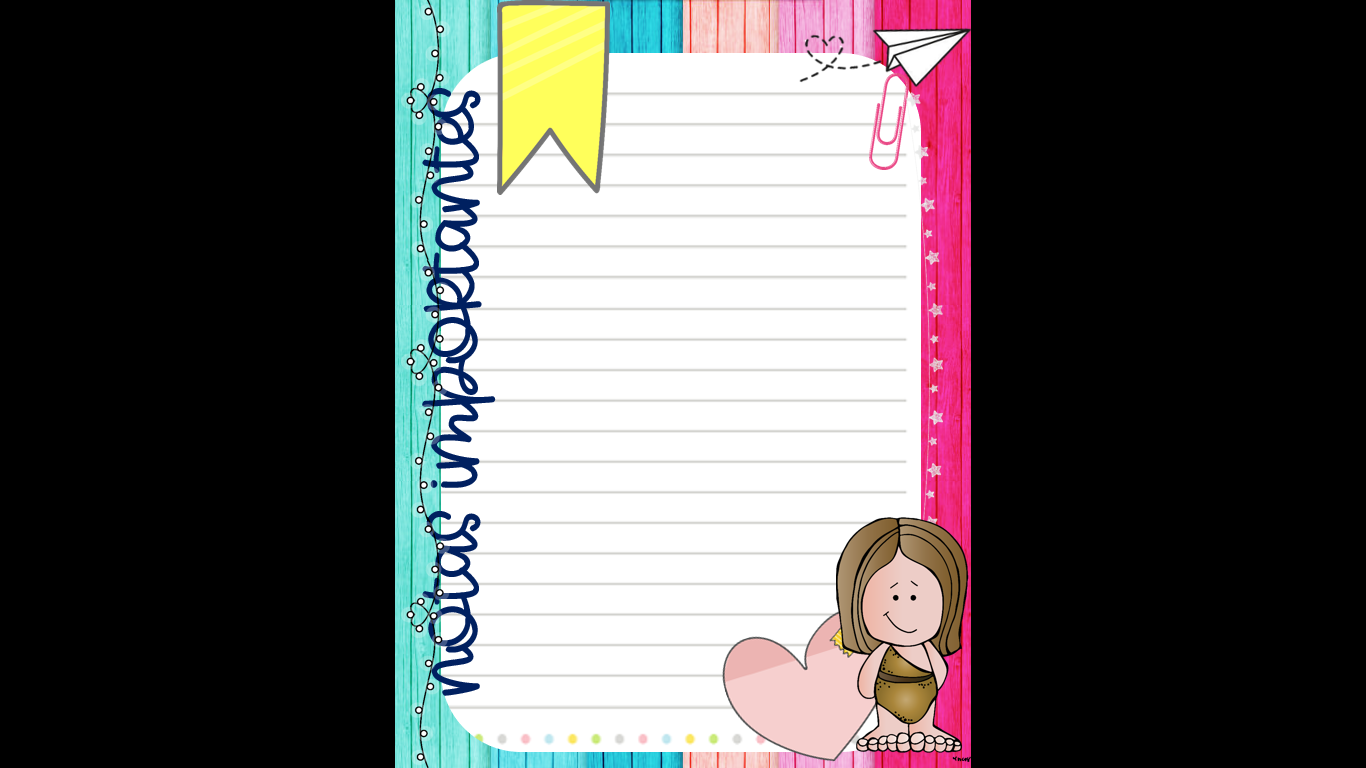 Sesión 2
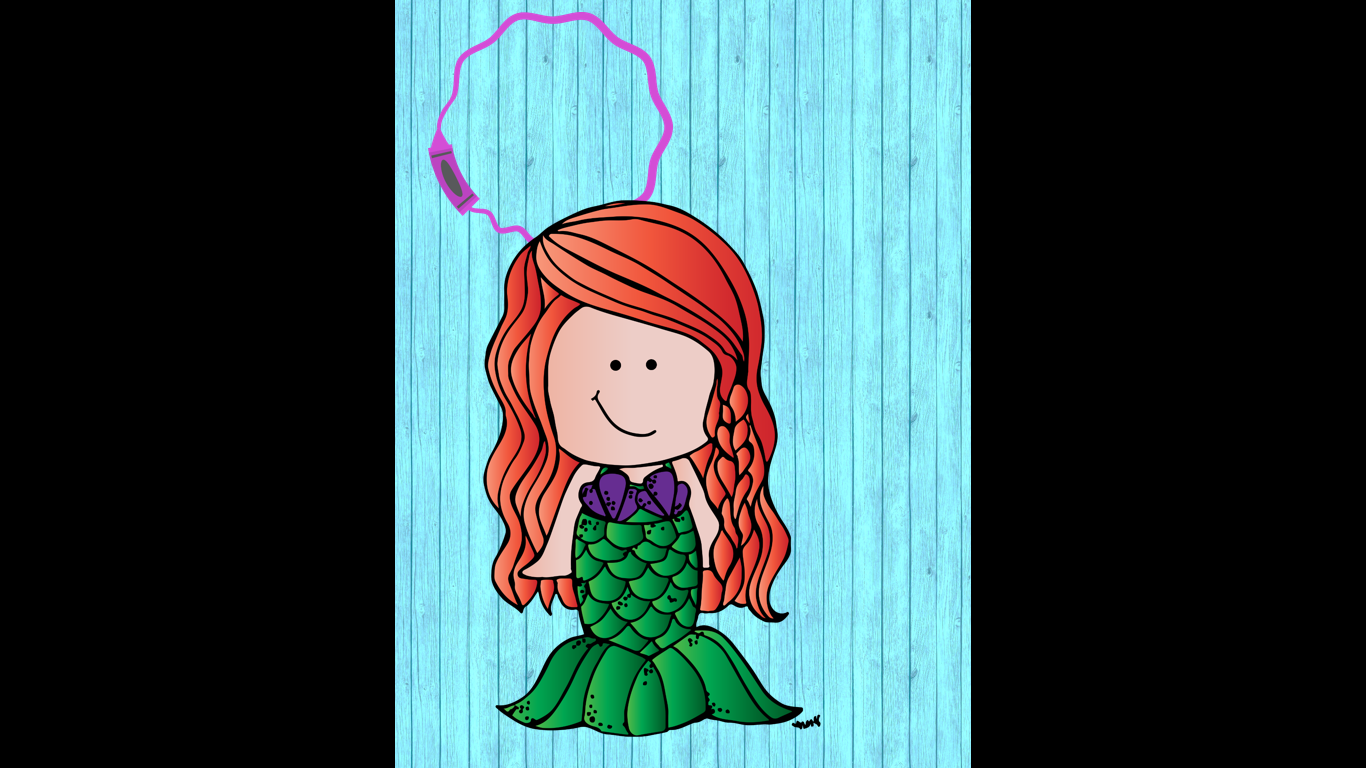 C.T.E.
Noviembre
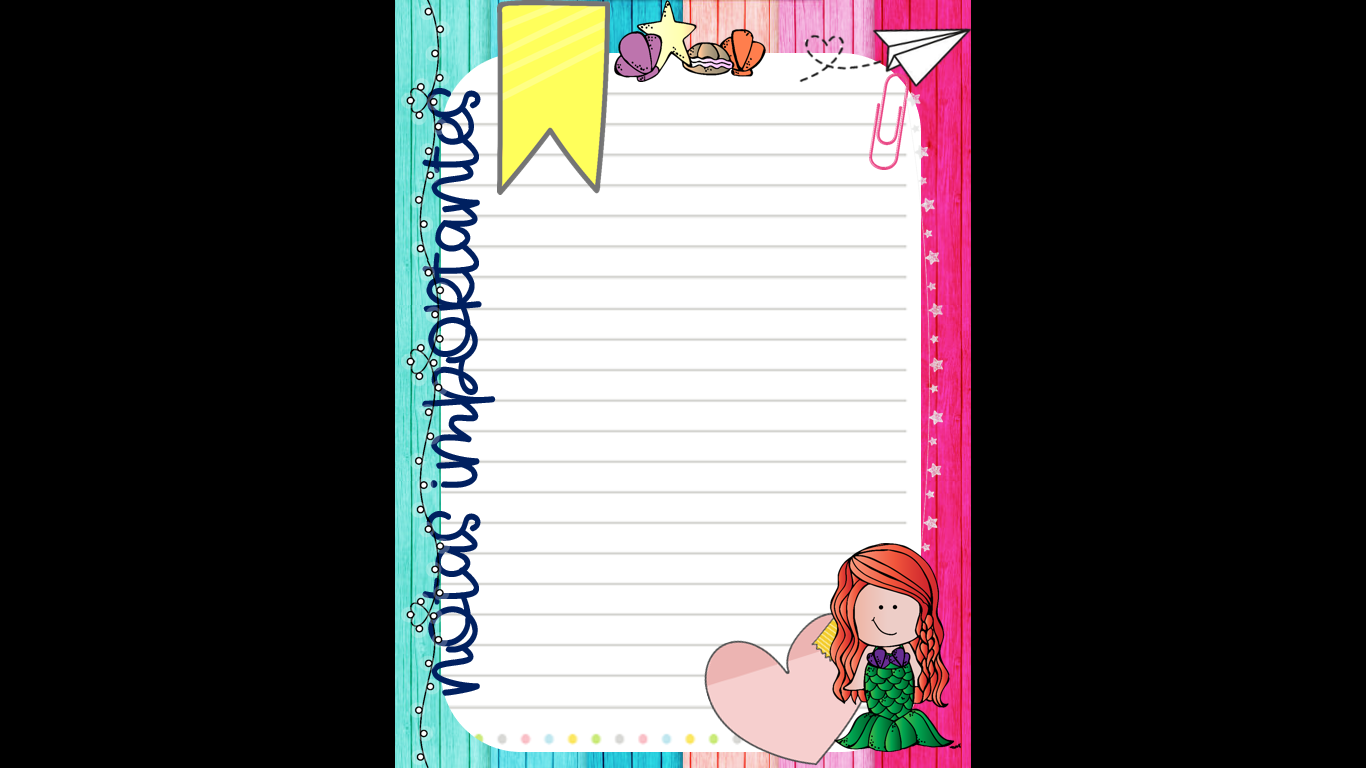 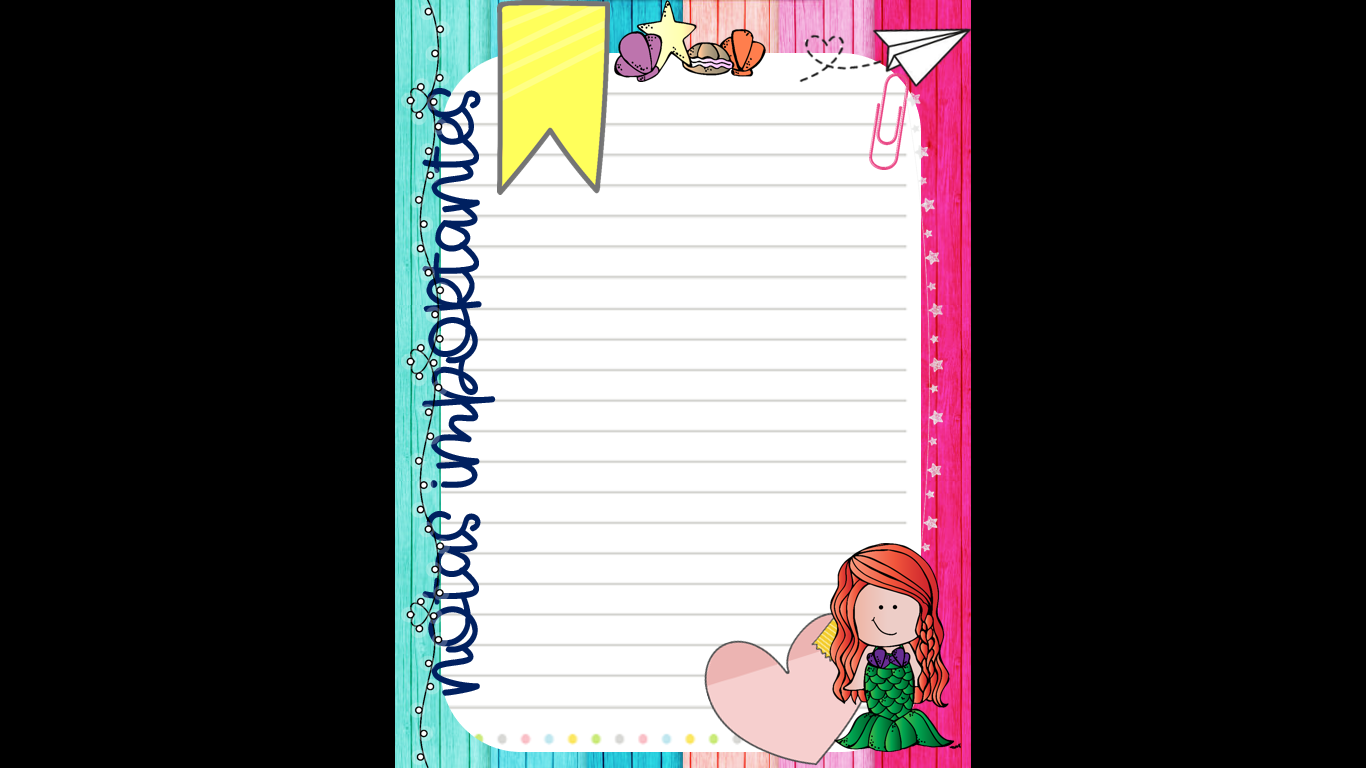 Sesión 3
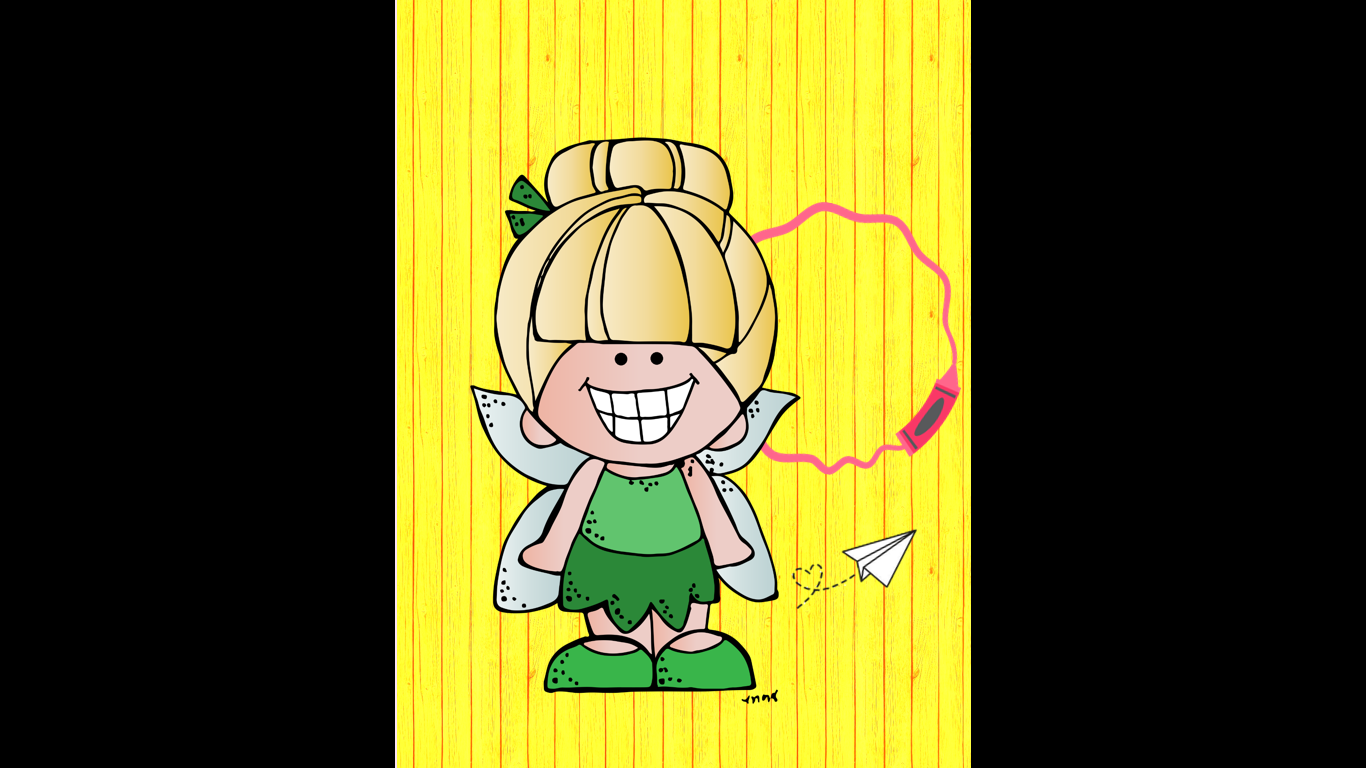 C.T.E.
Diciembre
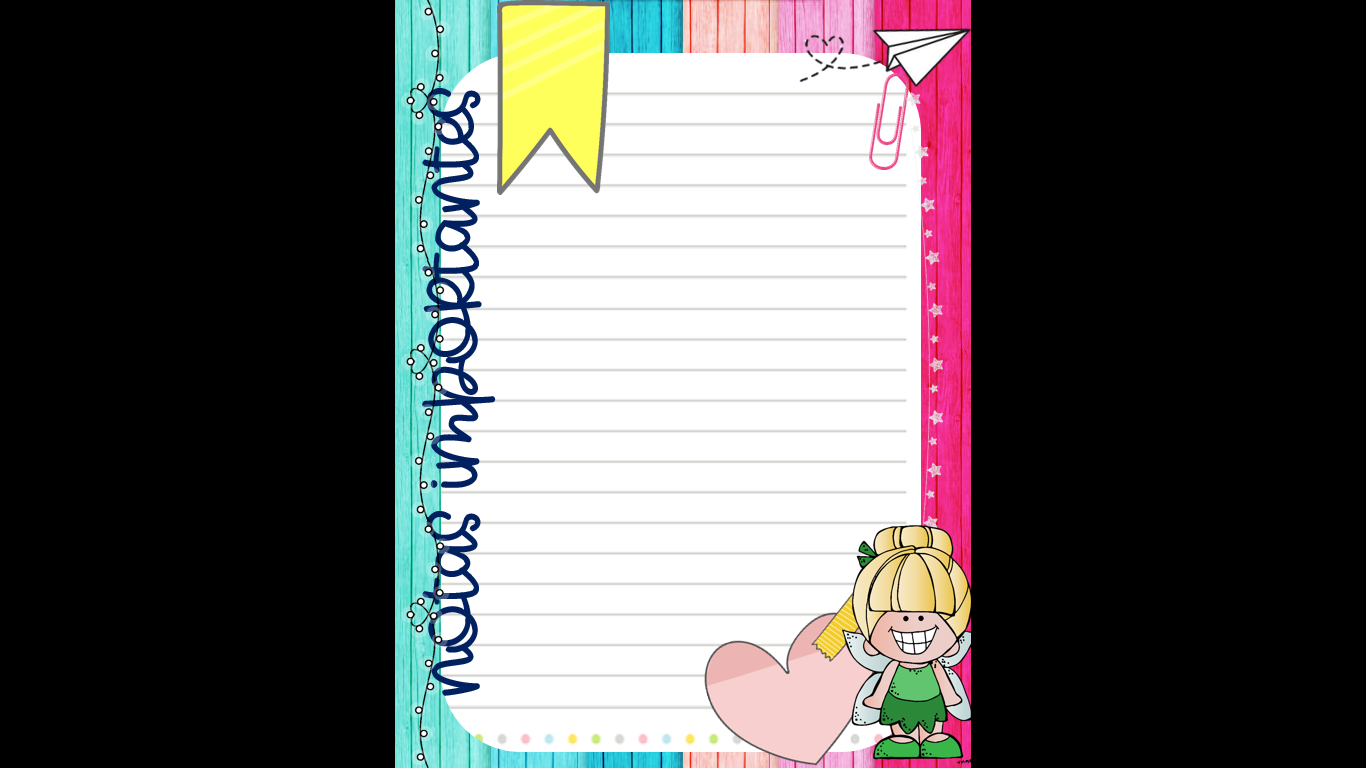 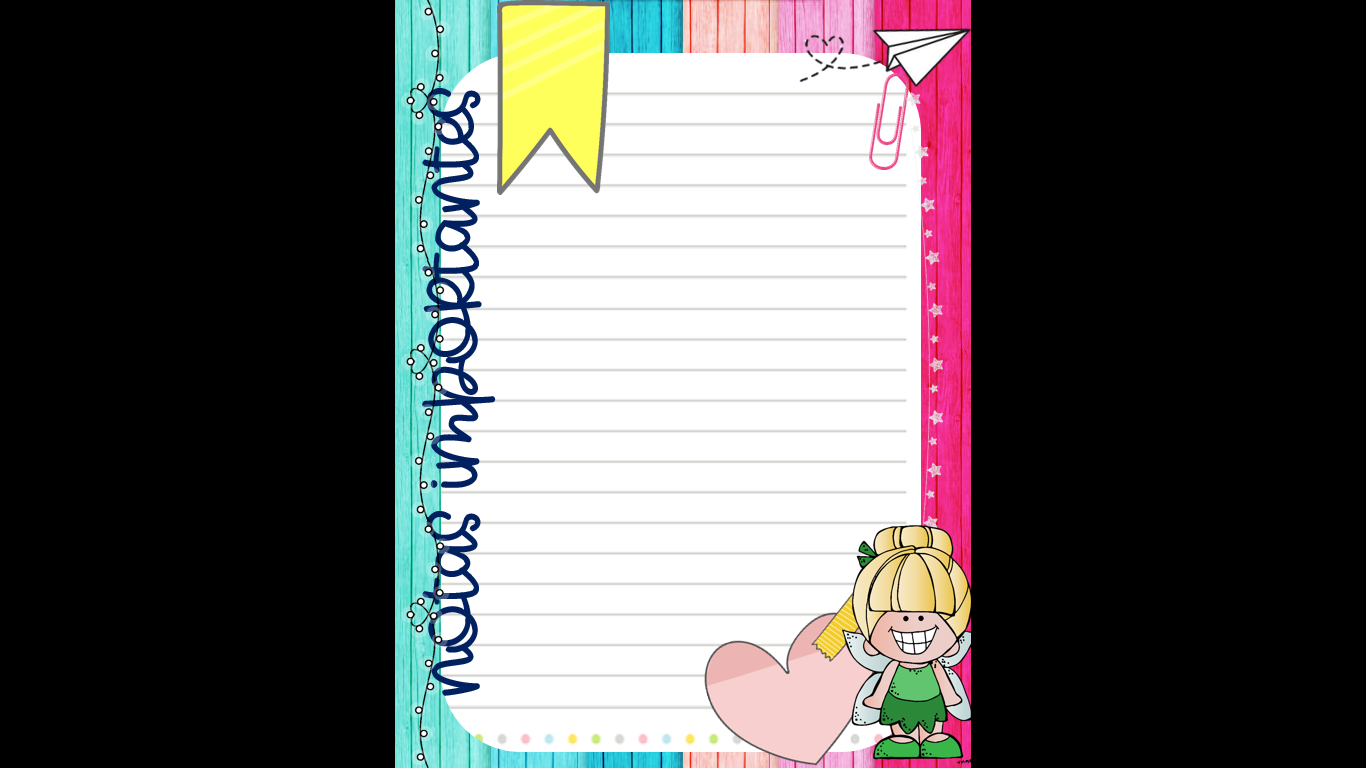 Enero
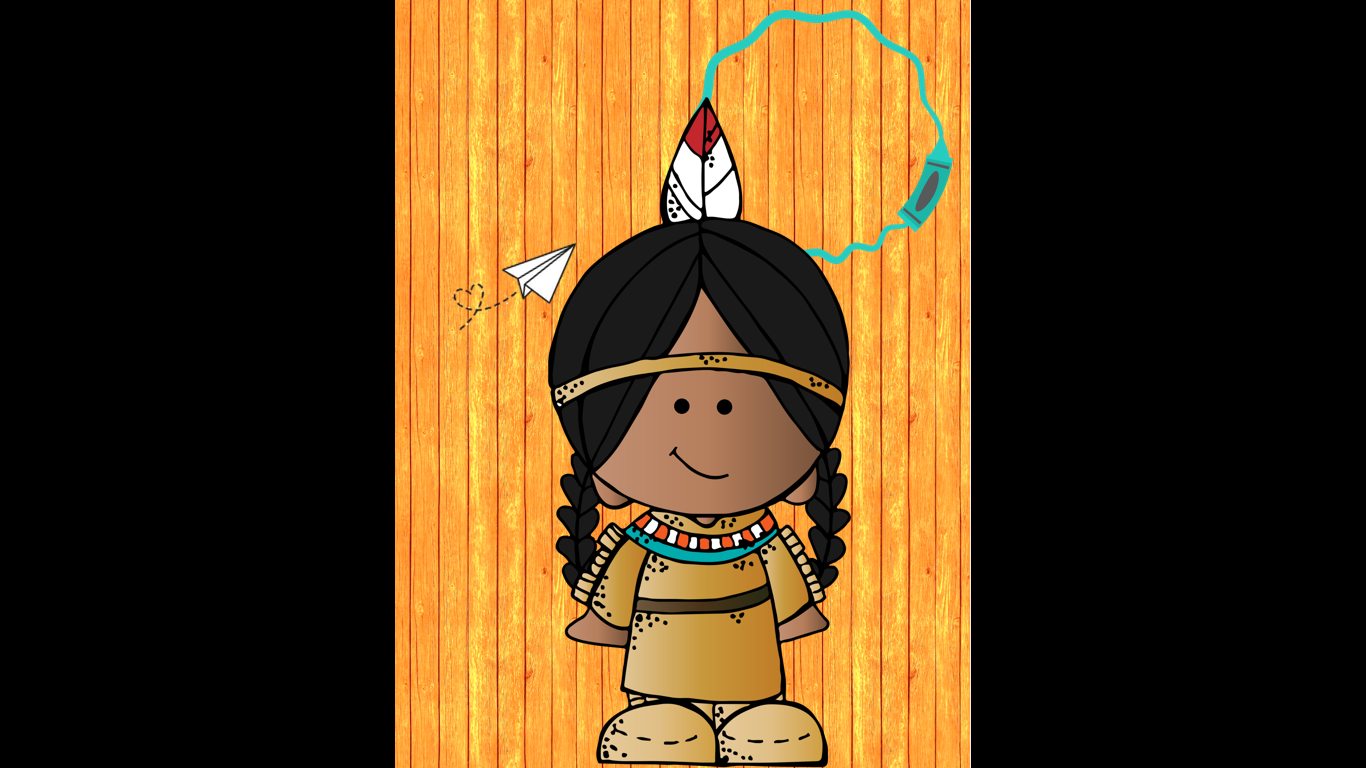 C.T.E.
Sesión 4
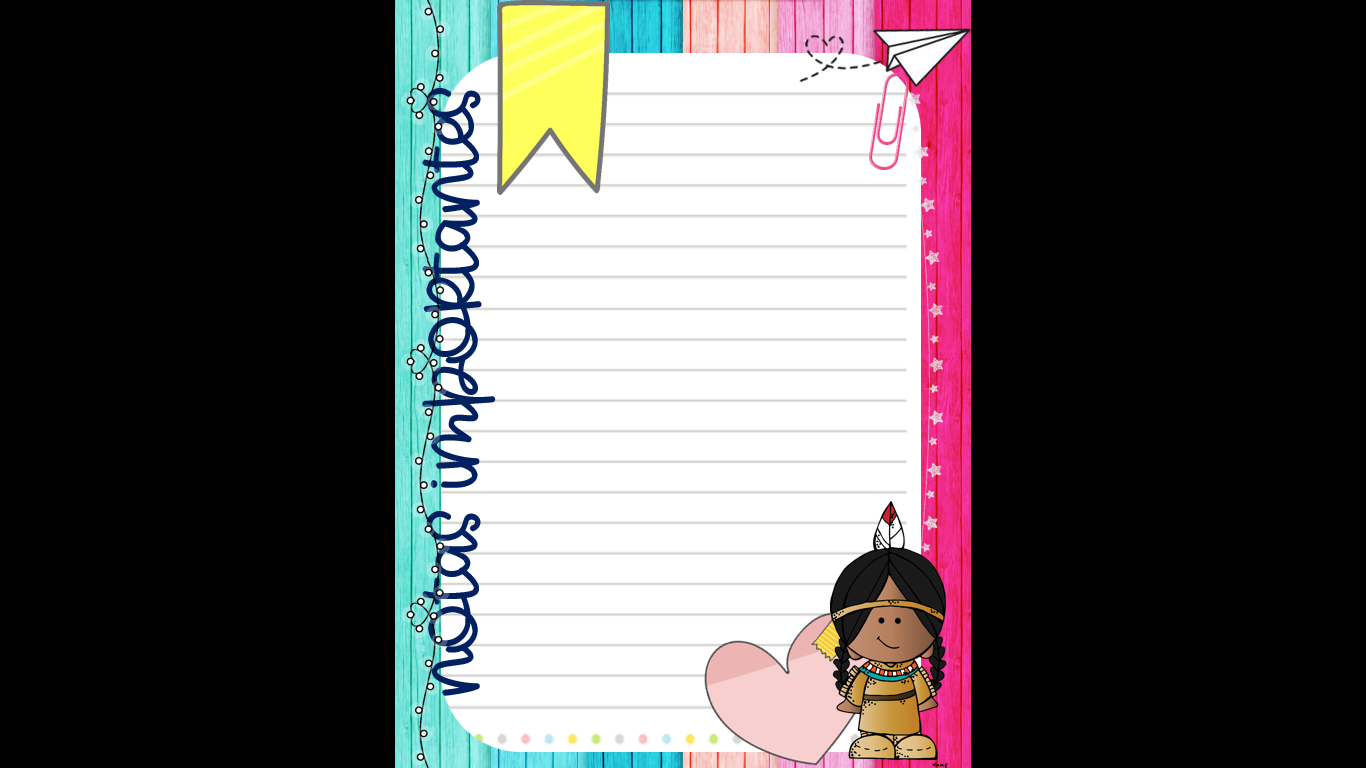 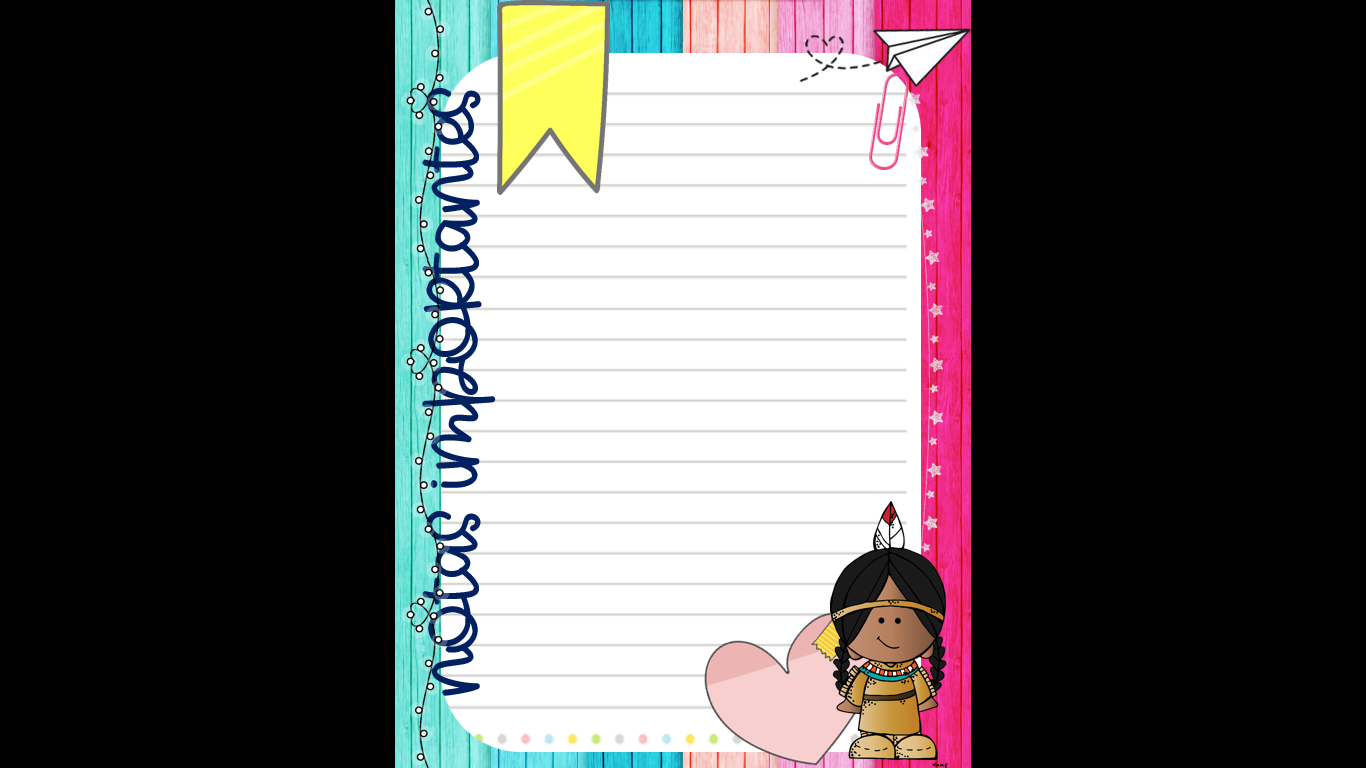 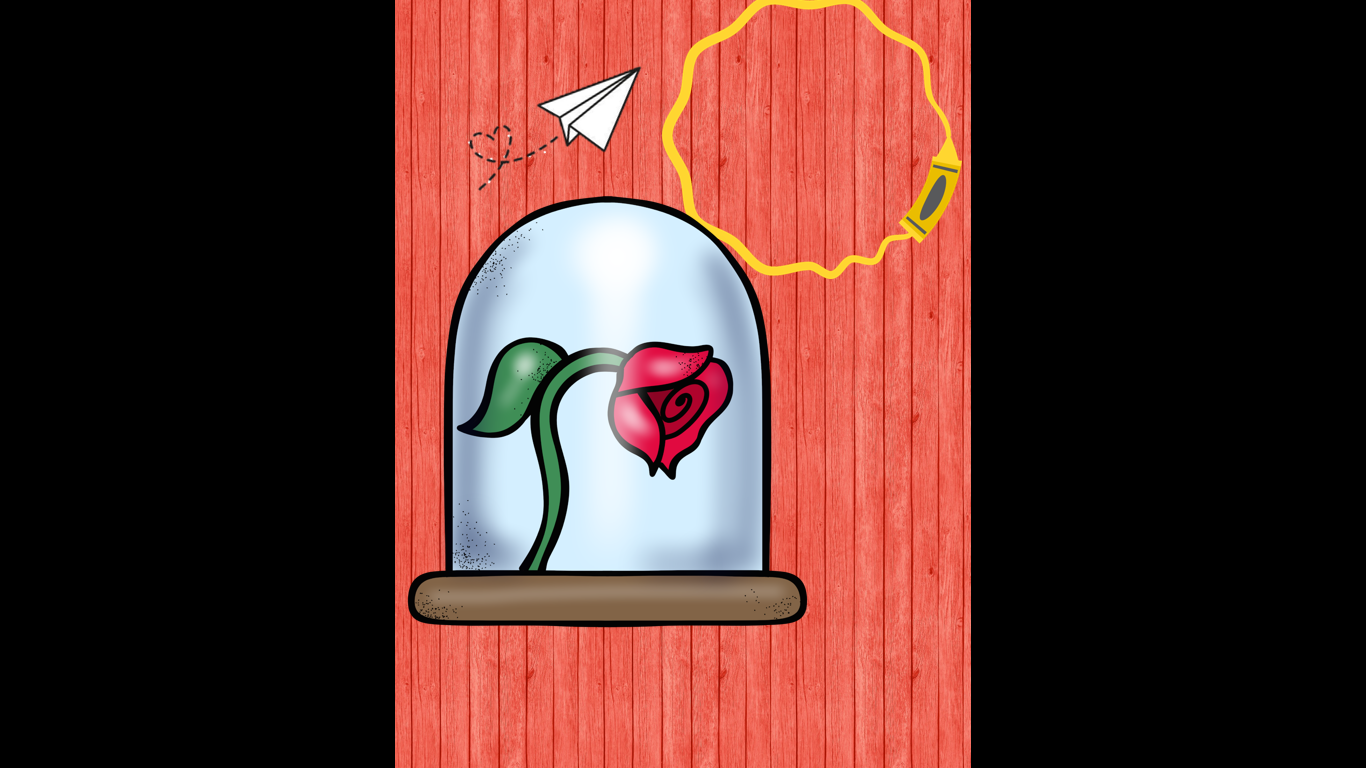 C.T.E.
Sesión 5
marzo 
 x
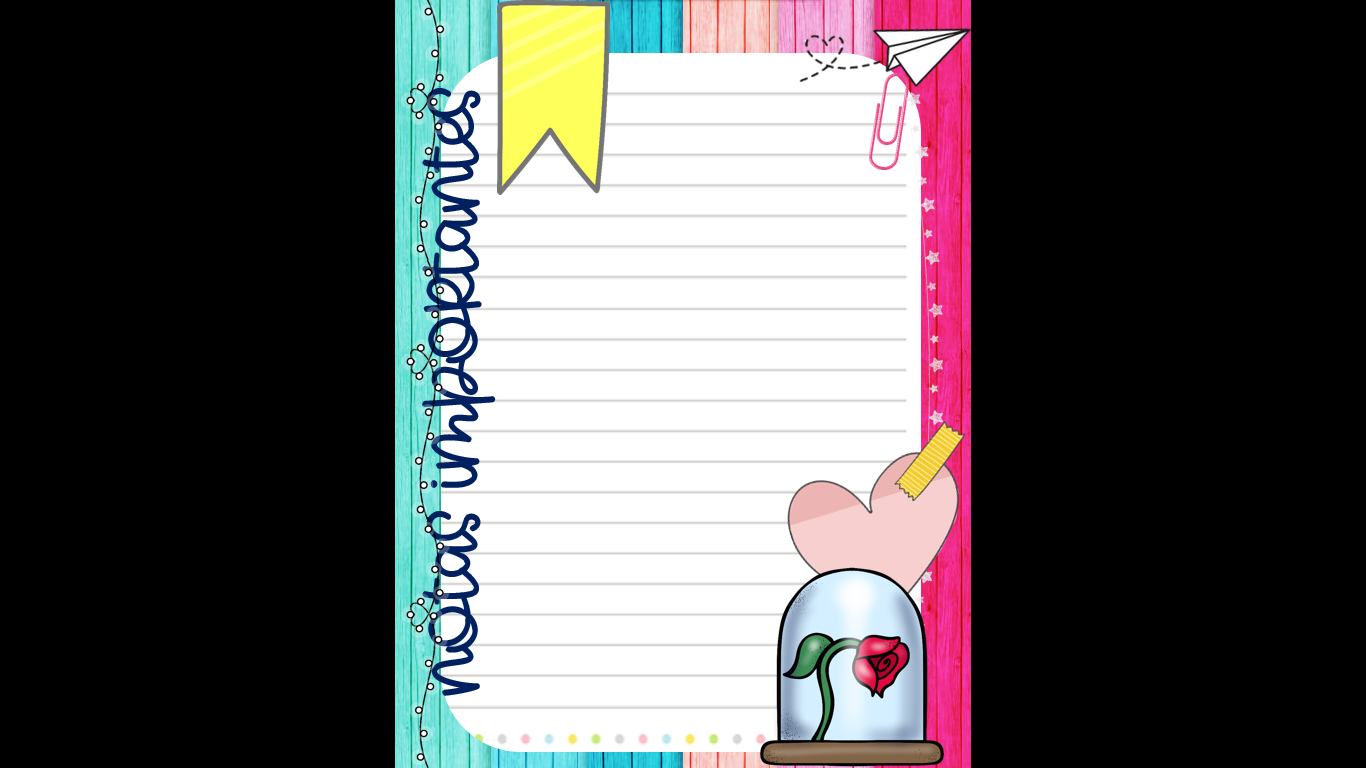 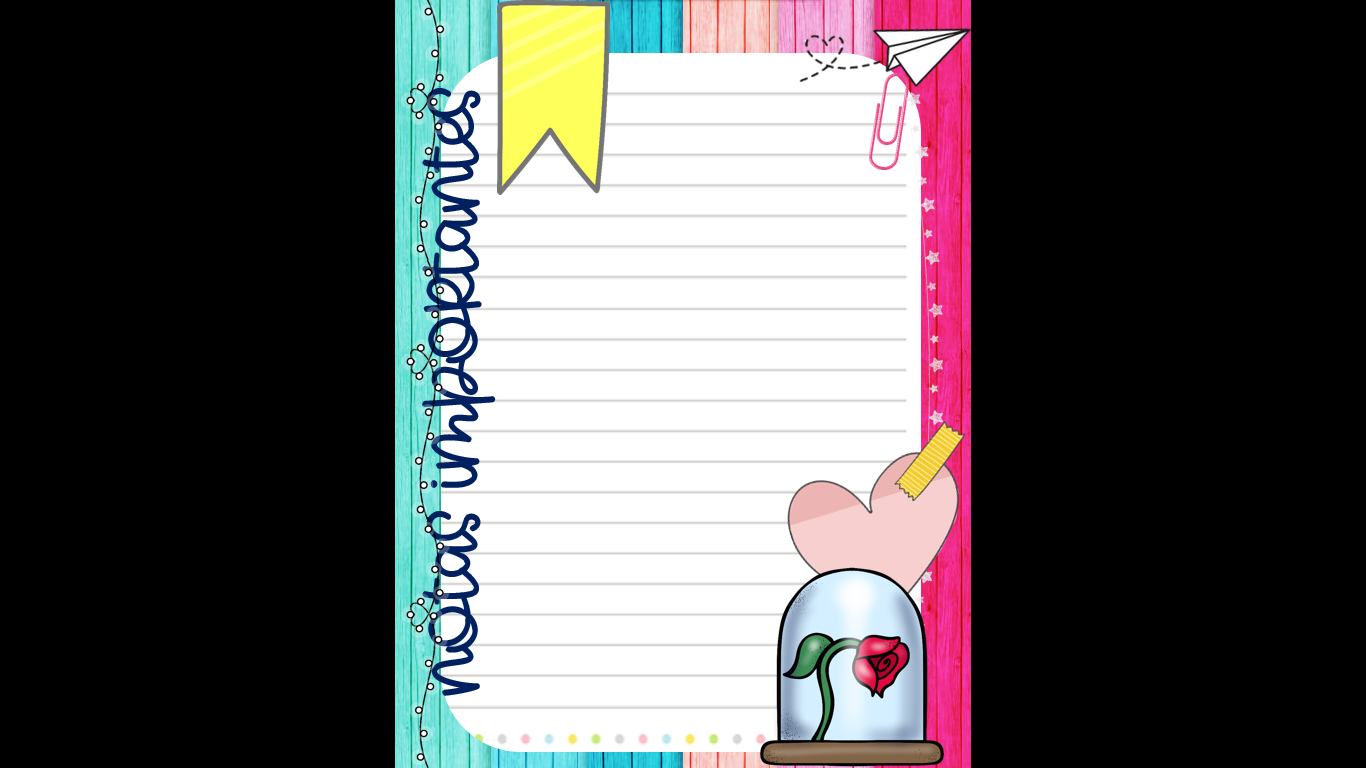 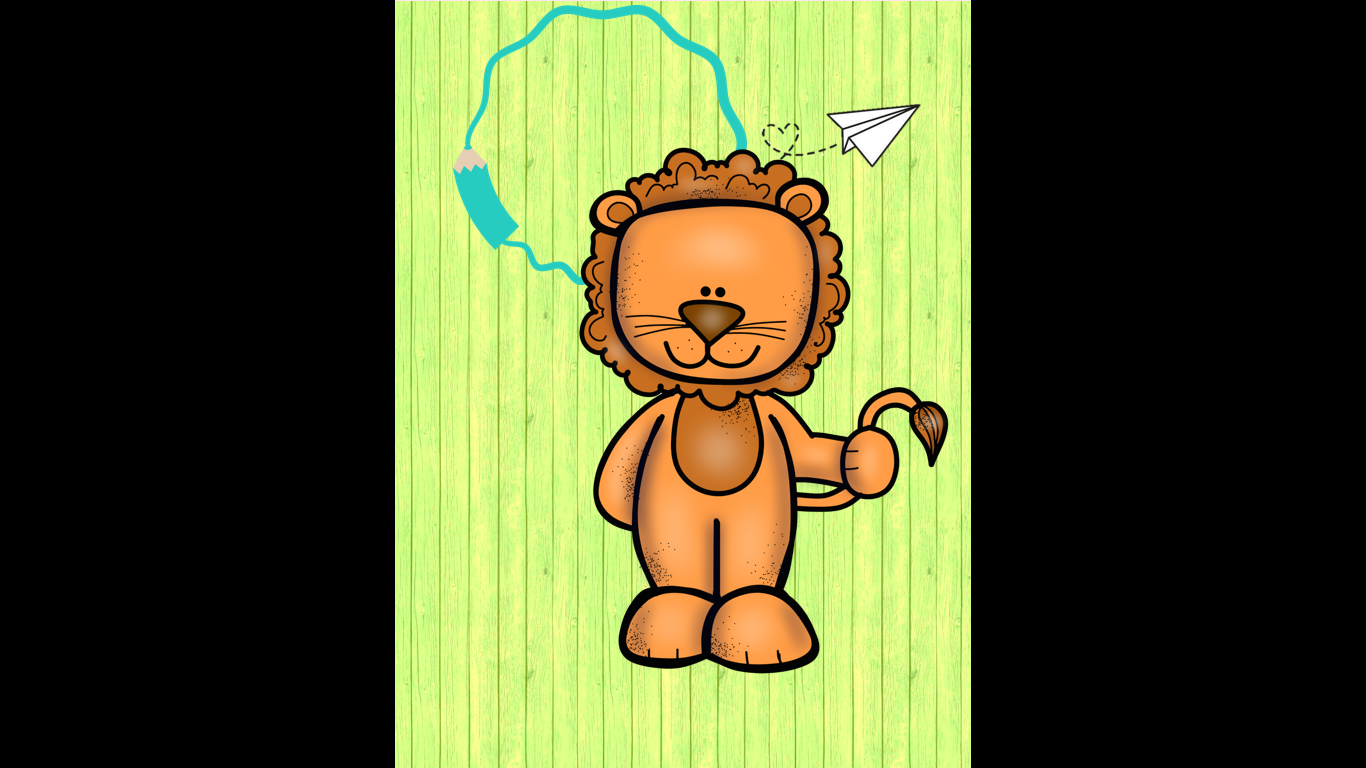 C.T.E.
Sesión 6
mayo
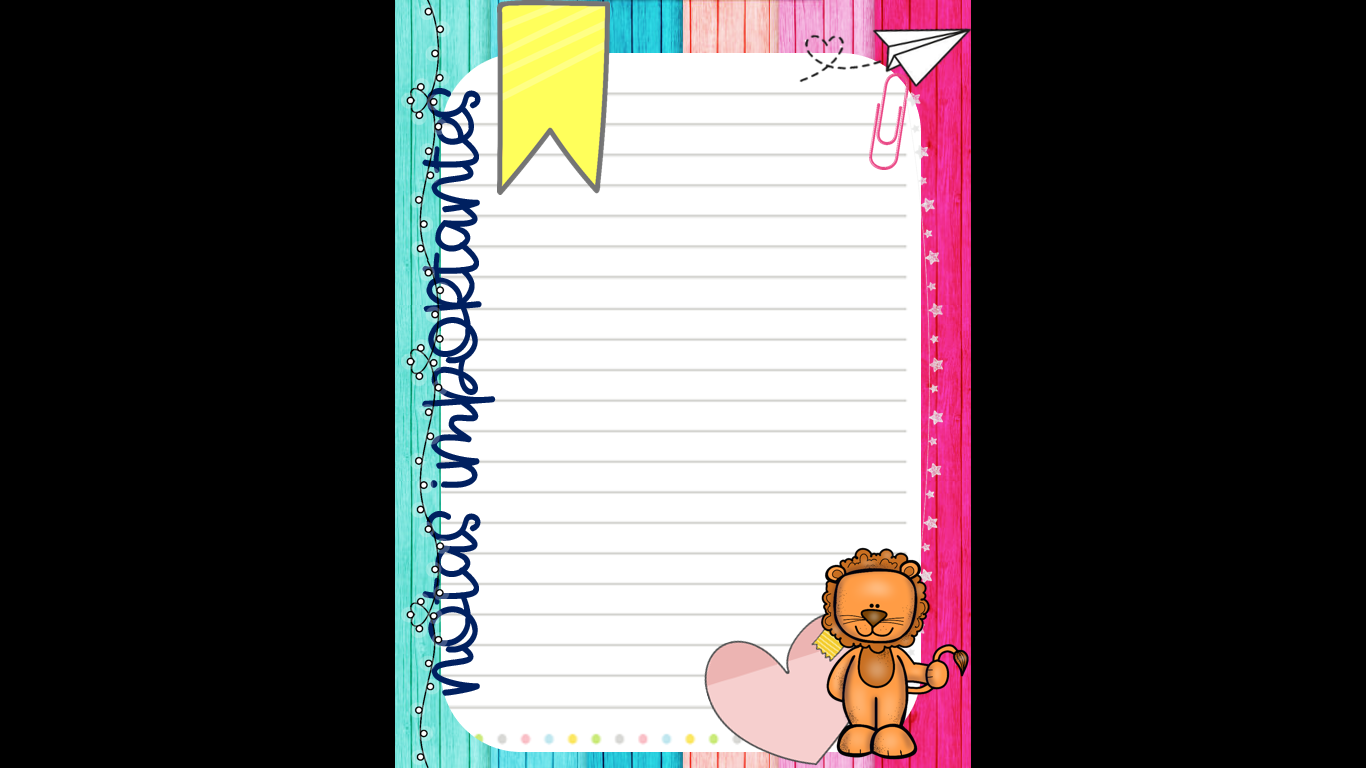 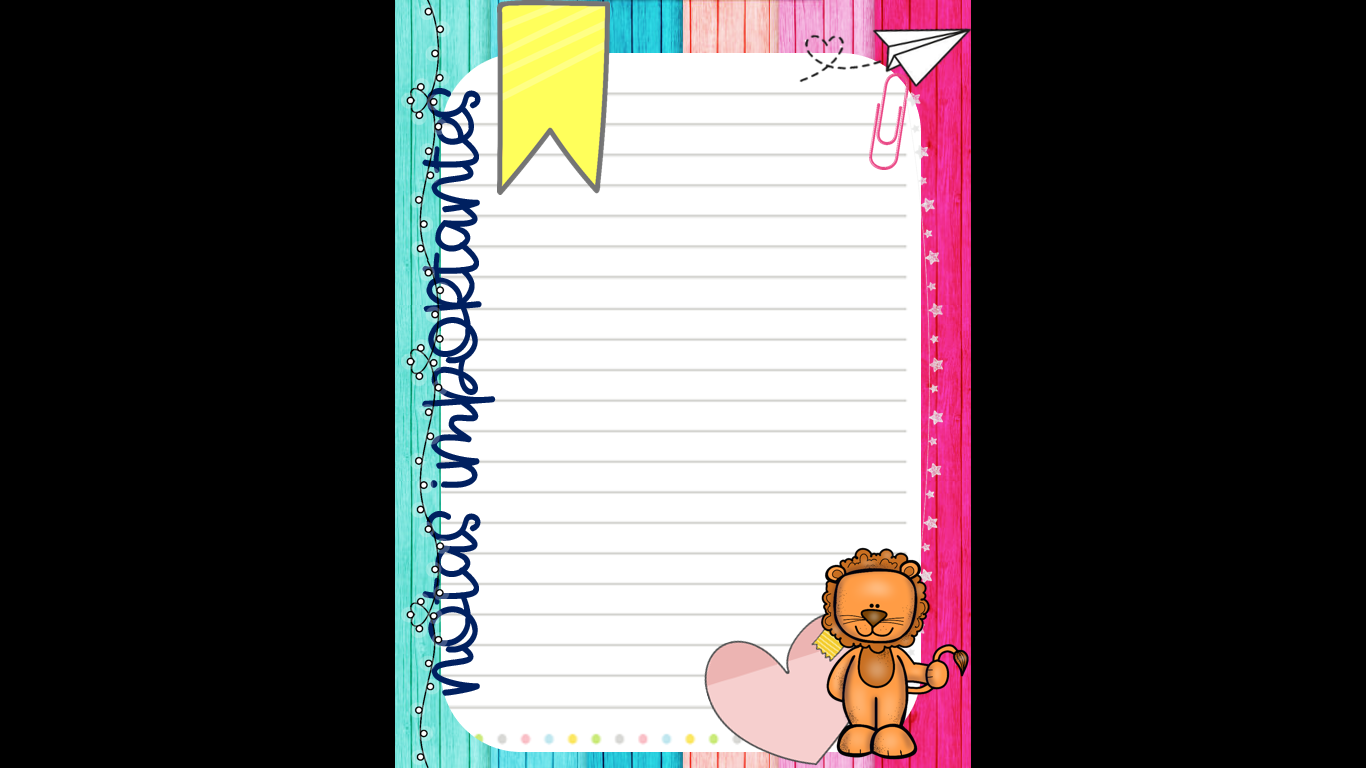 Sesión 6
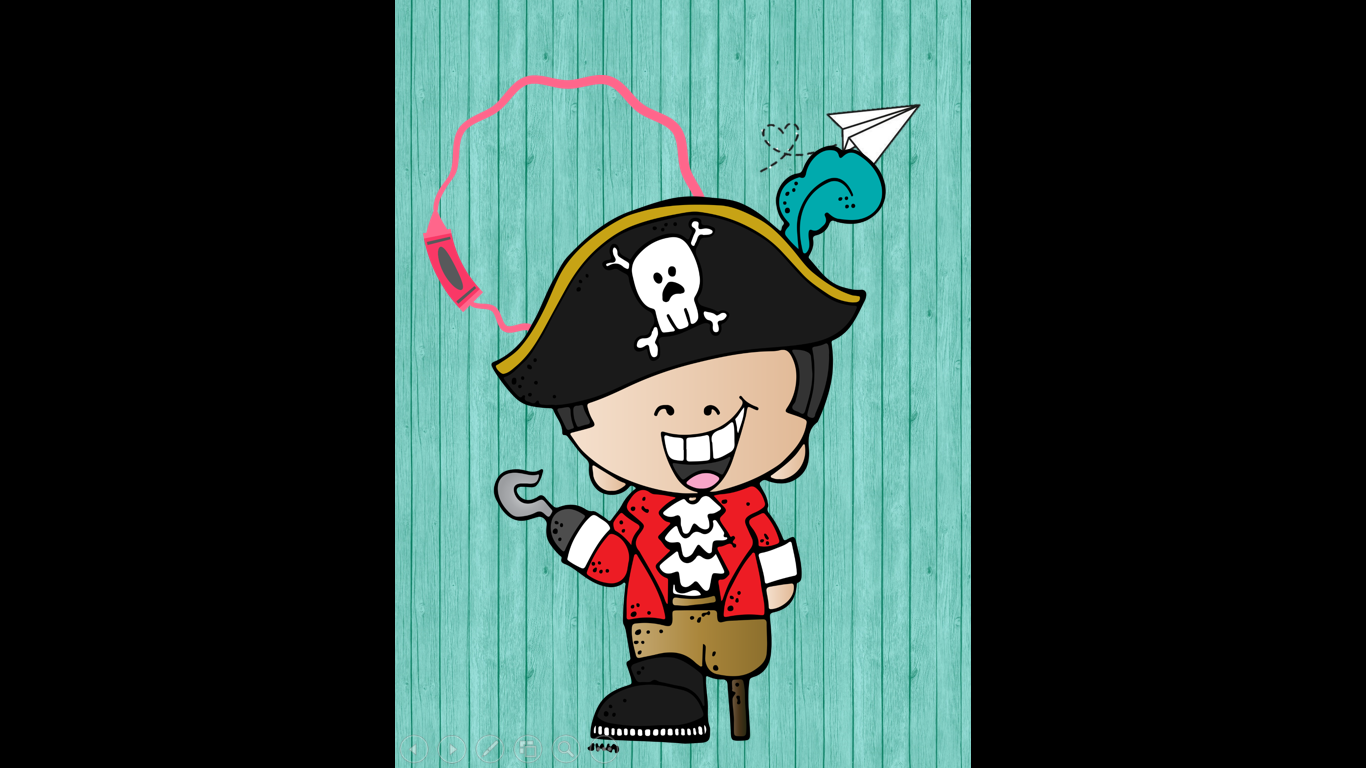 C.T.E.
mayo
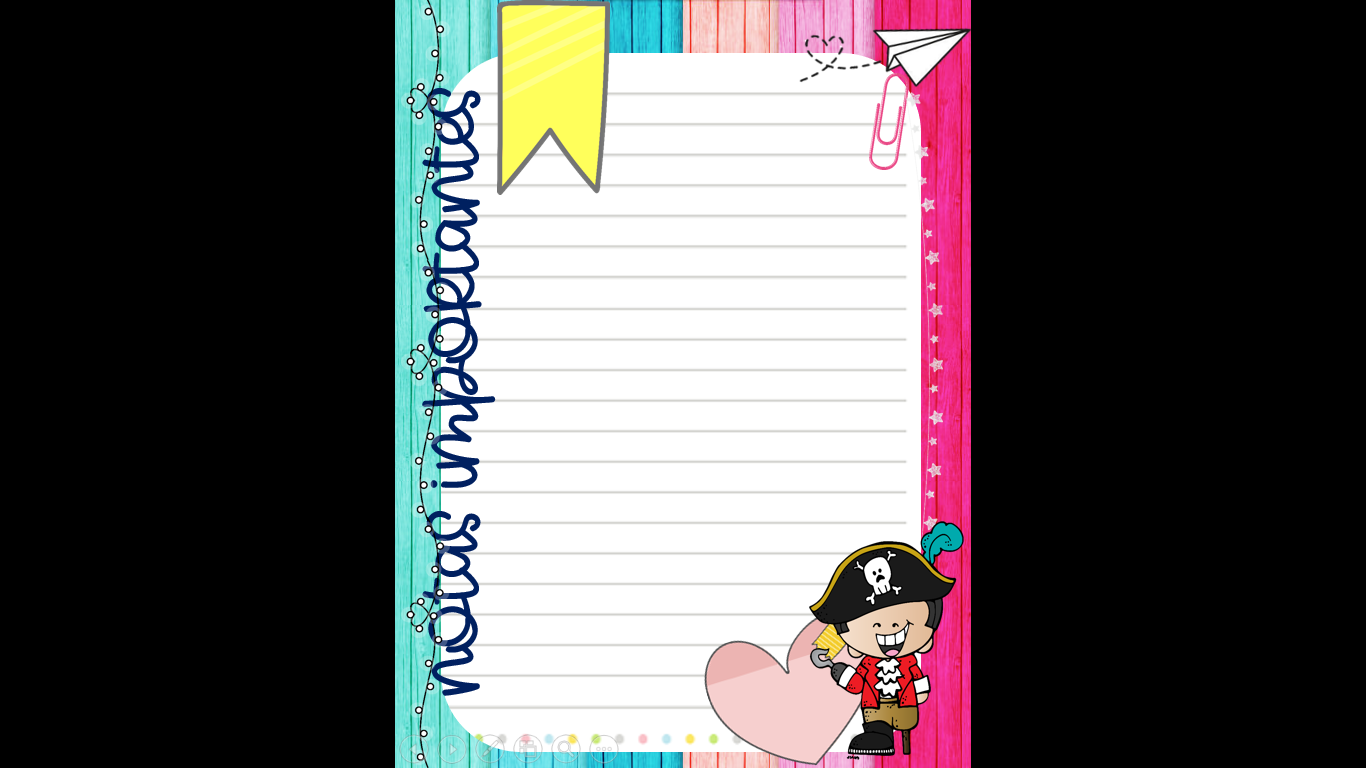 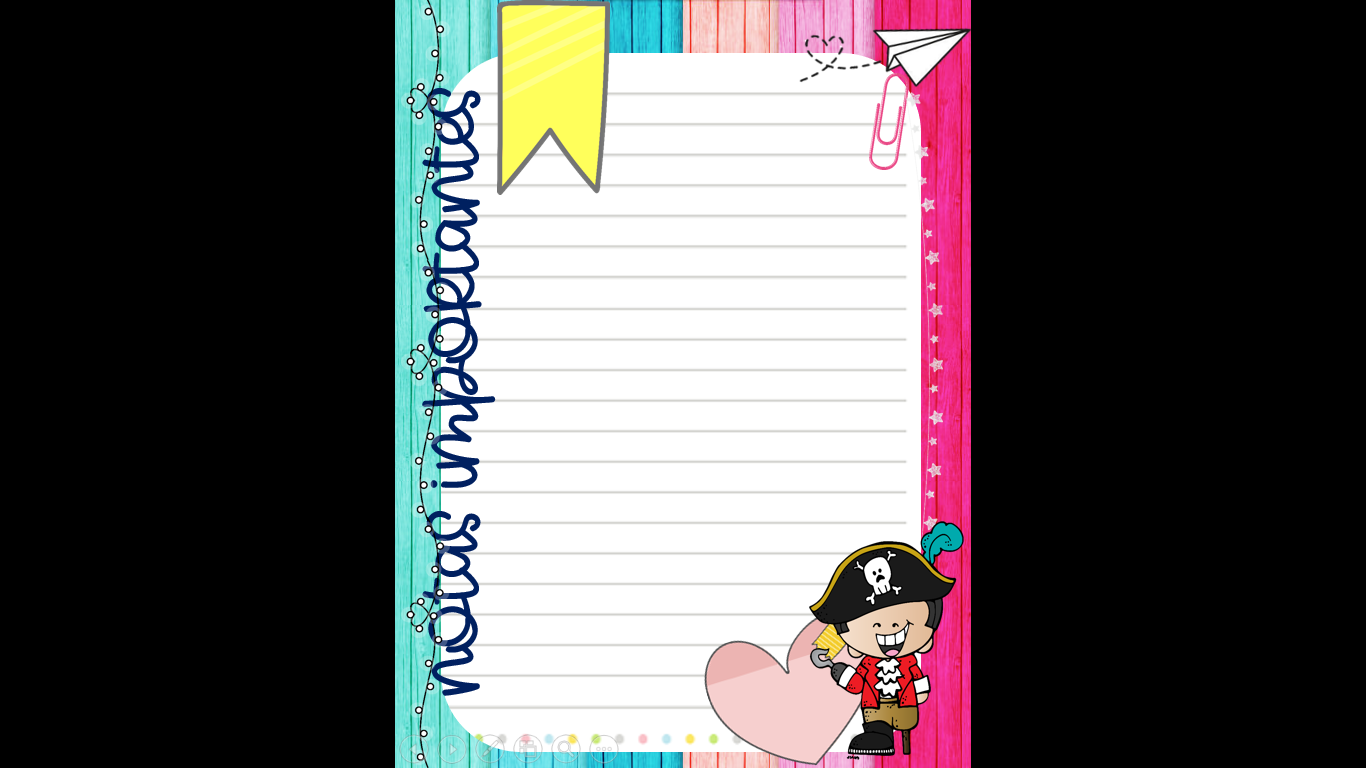 junio
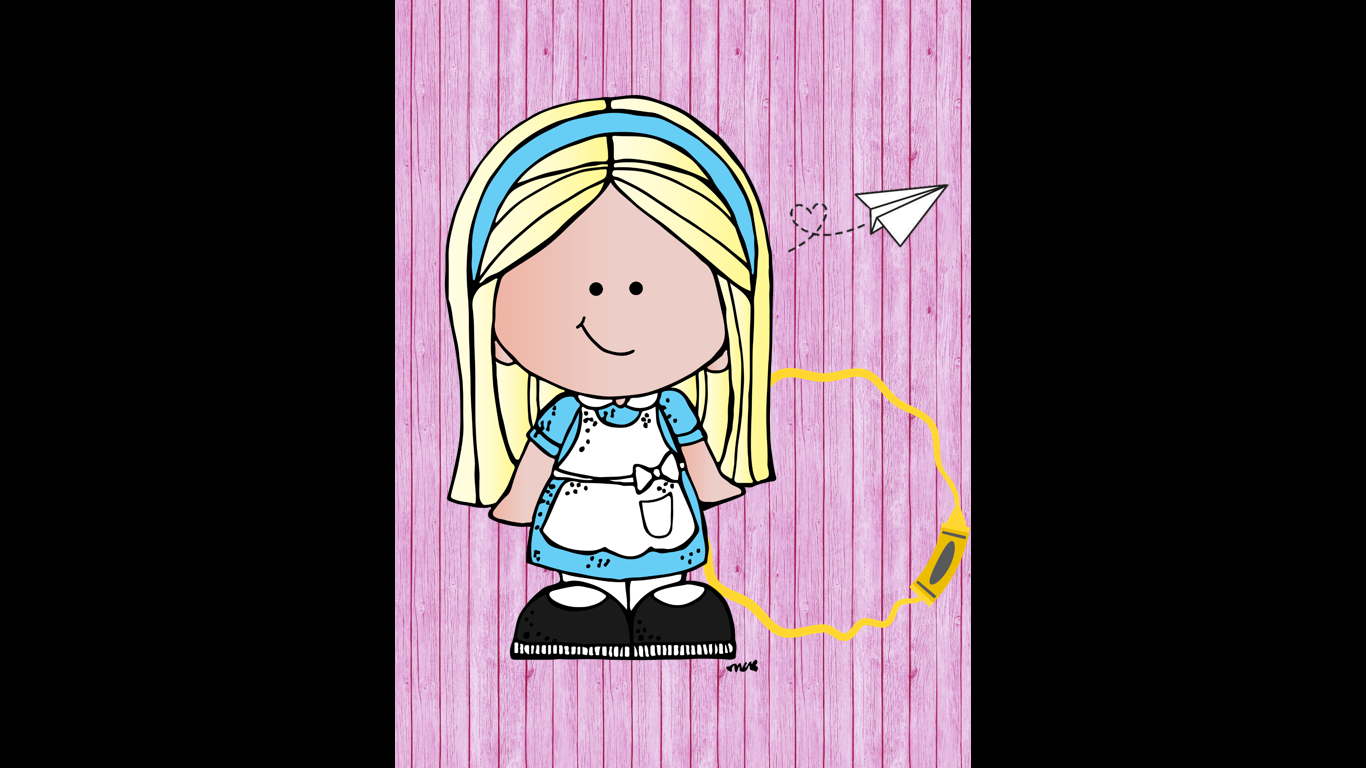 C.T.E.
Sesión 7
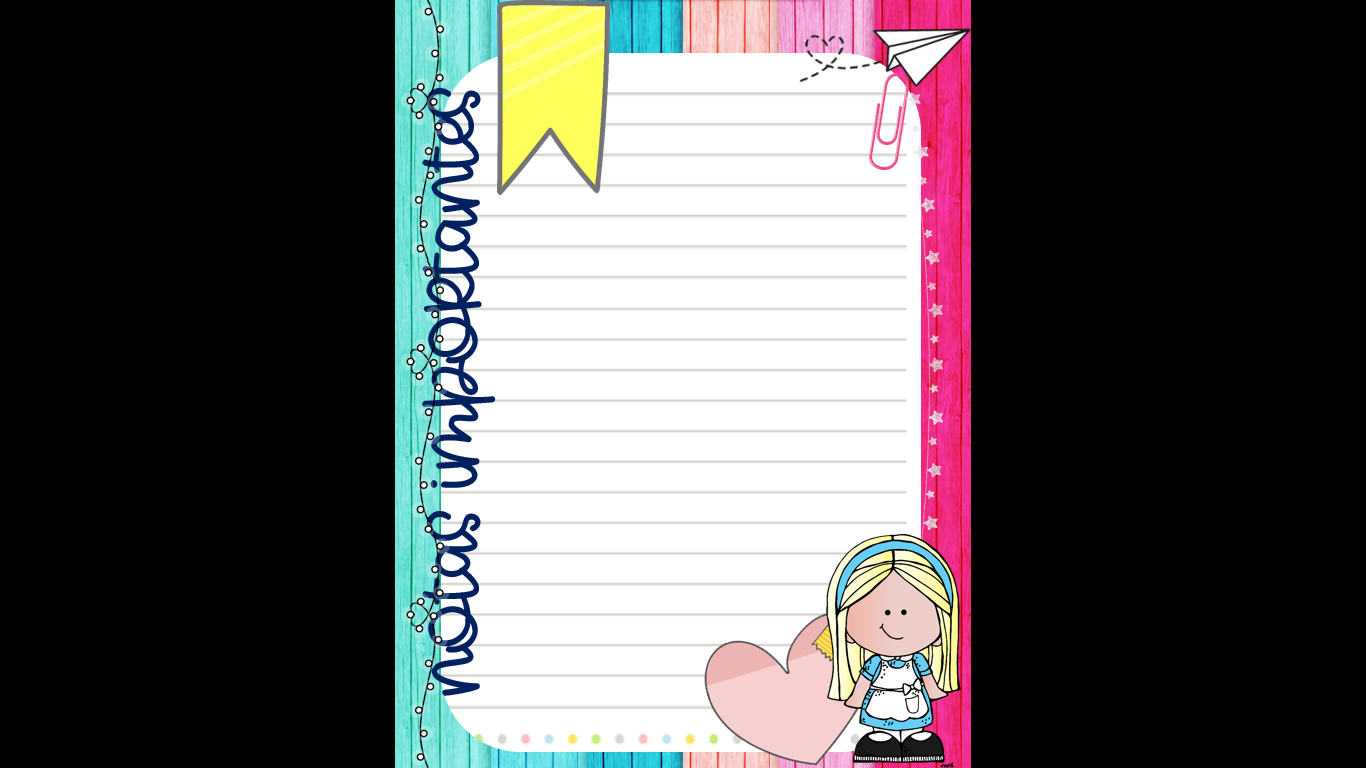 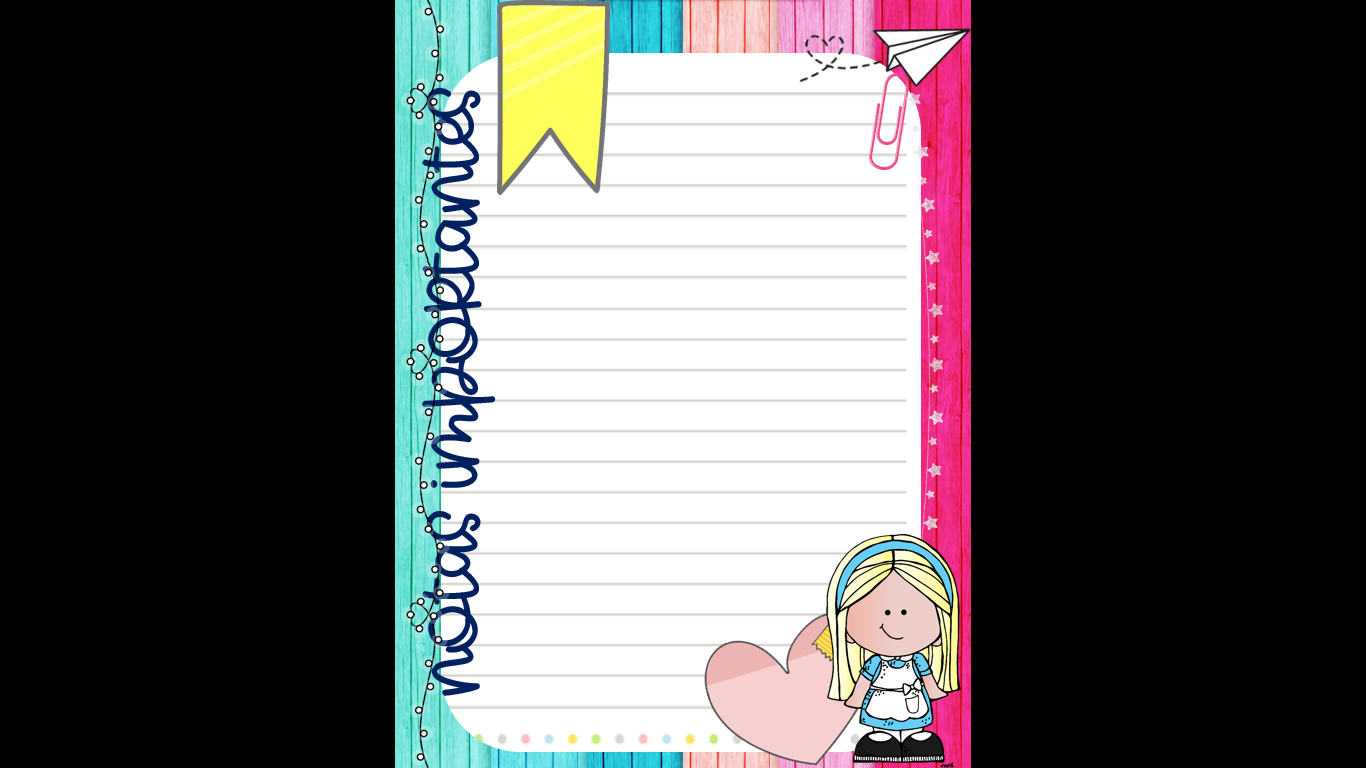 Sesión 8
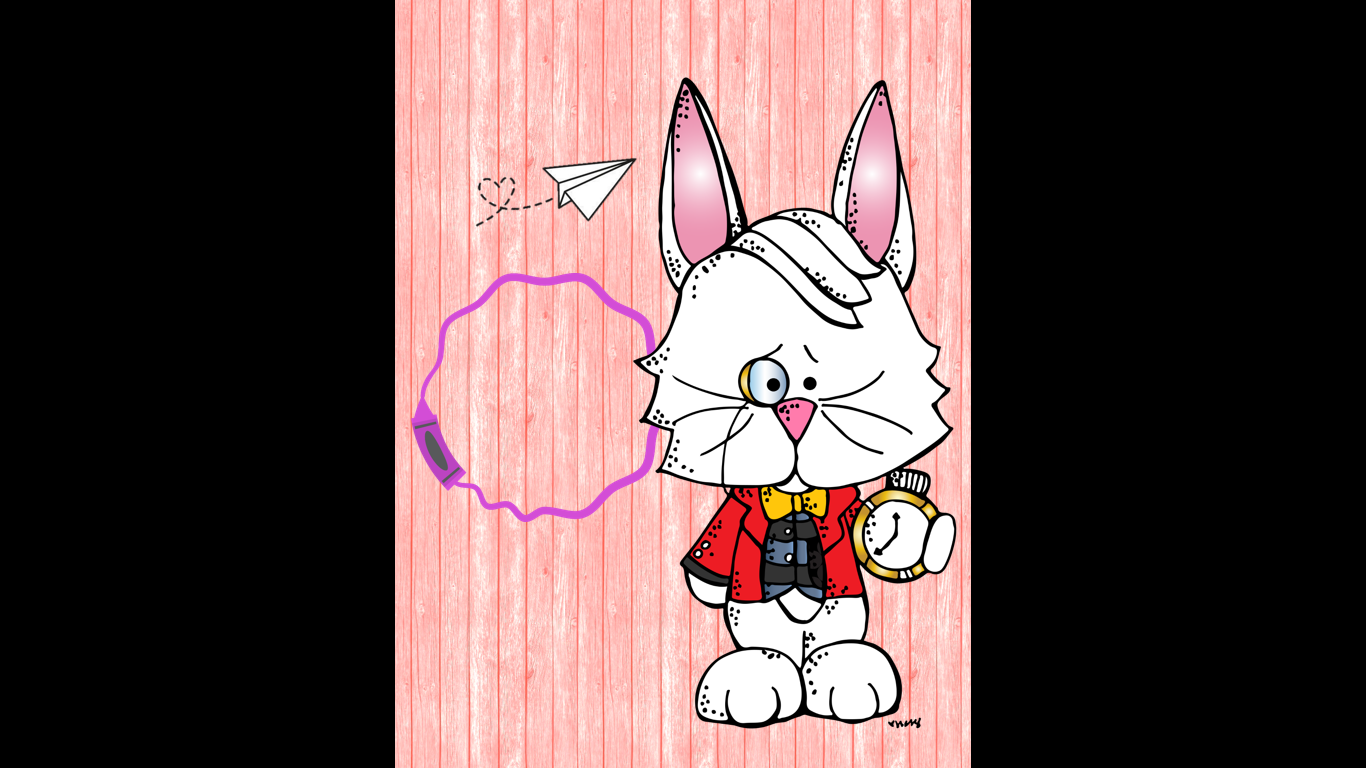 C.T.E.
C.T.E.
julio
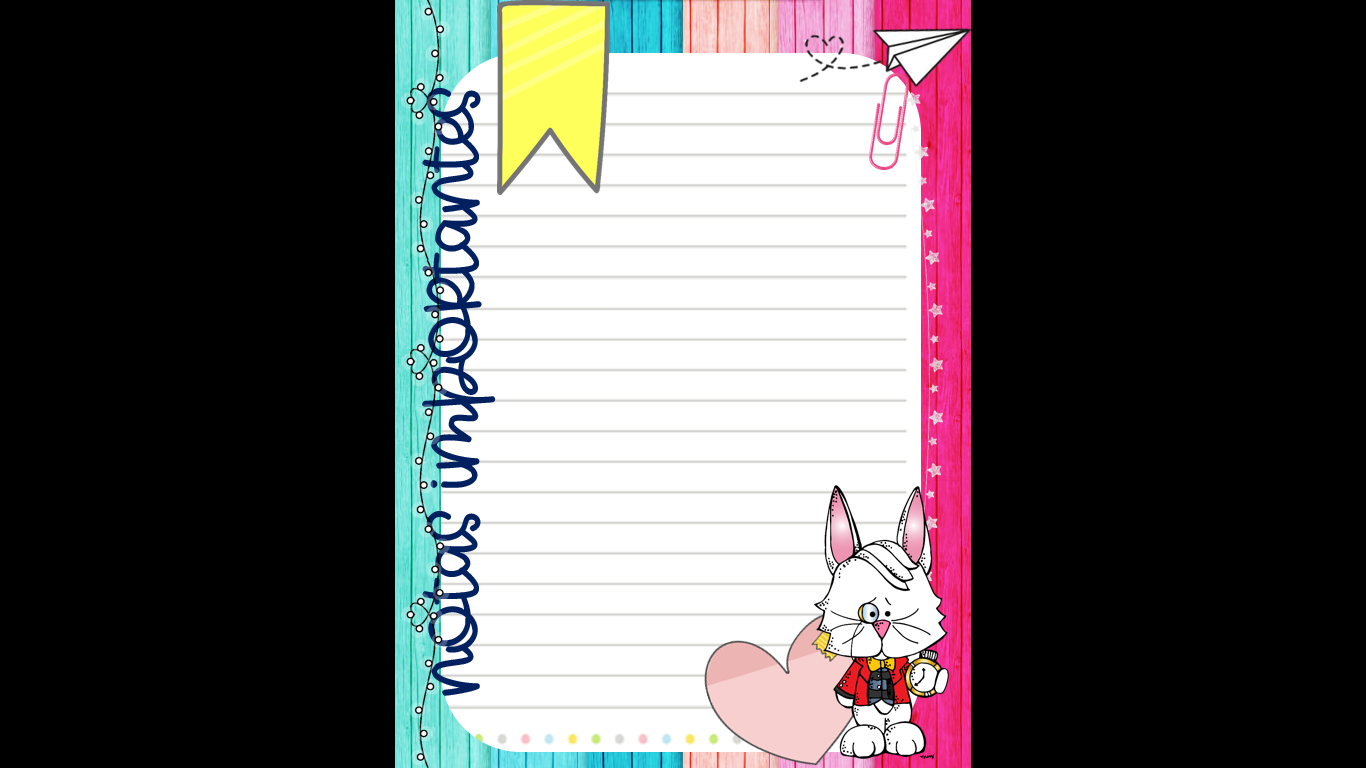 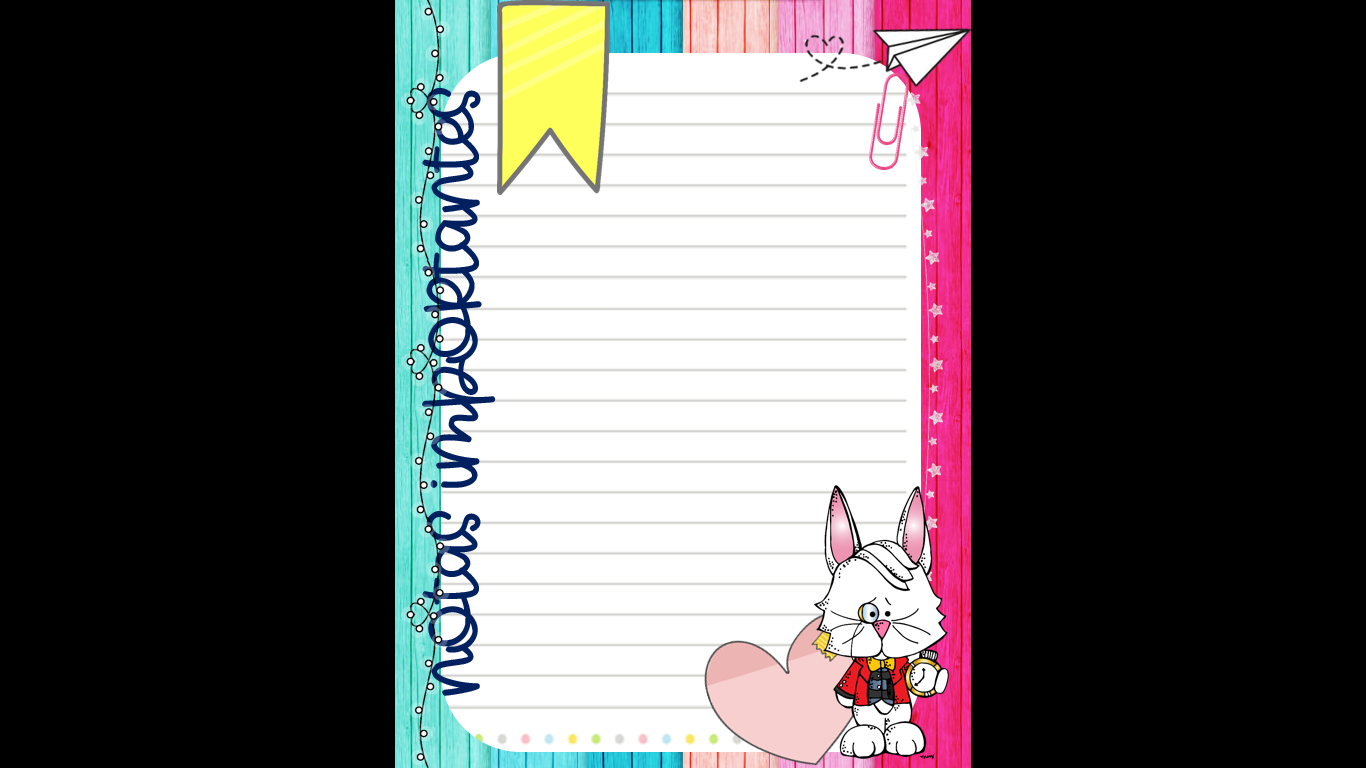